Prawo Benforda
Przygotował:
Kamil Prejs 3b
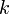 Cóż to jest?
Rozkład Benforda to rozkład prawdopodobieństwa występowania określonej pierwszej cyfry w wielu rzeczywistych danych statystycznych, np. dotyczących powierzchni jezior w Polsce, danych z rocznika statystycznego, wartościach stałych fizycznych itp.
Prawdopodobieństwo wystąpienia cyfry  „k”    to
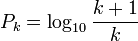 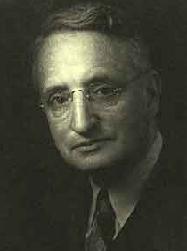 Odkrycie
Za autora tego prawa uważa się  Franka Alberta Benforda, amerykańskiego inżyniera, elektrotechnika i fizyka, żyjącego na przełomie XIX i XX wieku.  Jednak odkrycie owego prawa było tylko kontynuacją prac niejakiego Simona Newcomba, kanadyjskiego astronoma i matematyka z XIX wieku.  Swojej obserwacji dokonał w 1881 roku. Więc teoretycznie to prawo powinno zwać się „prawem Newcomba”
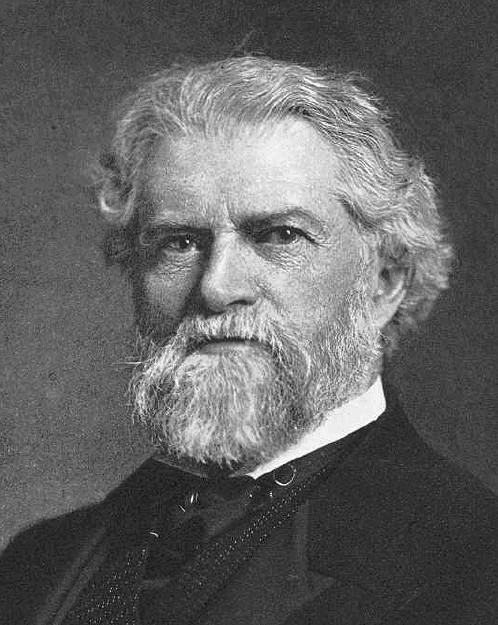 Okoliczności odkrycia
Matematyk odkrył to prawo na tablicach logarytmicznych, zauważył, iż strony z mniejszymi wartościami są bardziej zużyte od stron z dużymi wartościami.
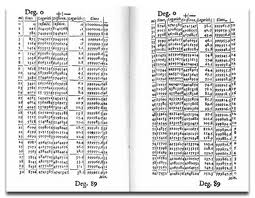 Zastosowanie
Rozkład Benforda jest stosowany do sprawdzania poprawności zeznań podatkowych bądź defraudacji, gdyż ludzie wpisując liczby tak, żeby wydawały się przypadkowe, nie są świadomi, że niektóre cyfry, występują na początku z większą częstotliwością niż inne.
Dzięki  prawu Benforda odkryte zostały liczne przekręty Jamesa Nelsona, głównego księgowego i zarządzającego amerykańskiej sieci banków. Prawo te służy obecnie do wykrywania ewentualnych oszustwach związanych na przykład z wyborami prezydenckimi  itp..
Częstość występowania 
cyfr na pierwszej pozycji
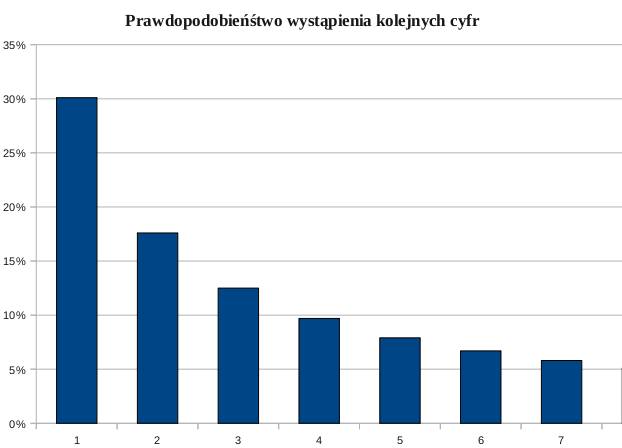 A teraz pora na mały przykład…
Wpłacamy 1000 zł do banku na oprocentowanie 10 %.
Po roku na koncie mamy już 1100zł, i tak przez kolejne 50 lat.
1
1
1
1
1
1
1
1
2
2
2
2
3
3
3
4
4
5
5
6
6
7
8
8
9
1
1
1
1
1
1
1
2
2
2
2
3
3
3
4
4
4
5
6
6
7
8
8
9
1
1
1-17     34%
2-8        16%
3-6        12%
4-5        10%
5-3         6%
6-4         8 %
7-2         4%
8-4         8 %
9-2         4 %
Dziękuję za uwagę…